____________
____________
For Teachers:
Use the following examples to show students how to make Venn Diagrams. 
You wont need to show all of the examples. 
You should personalize the second slide, or delete it from your presentation

Have the students make their own Venn Diagrams and present their work.
White Tiger
Coco
Black and white
White
Cute 
Small
The tiger is 10 days old
She is two years old
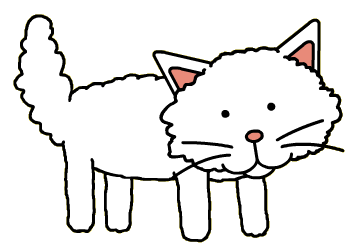 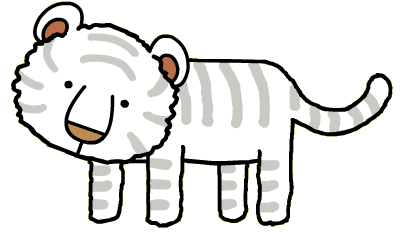 Mr.S
_______Teacher
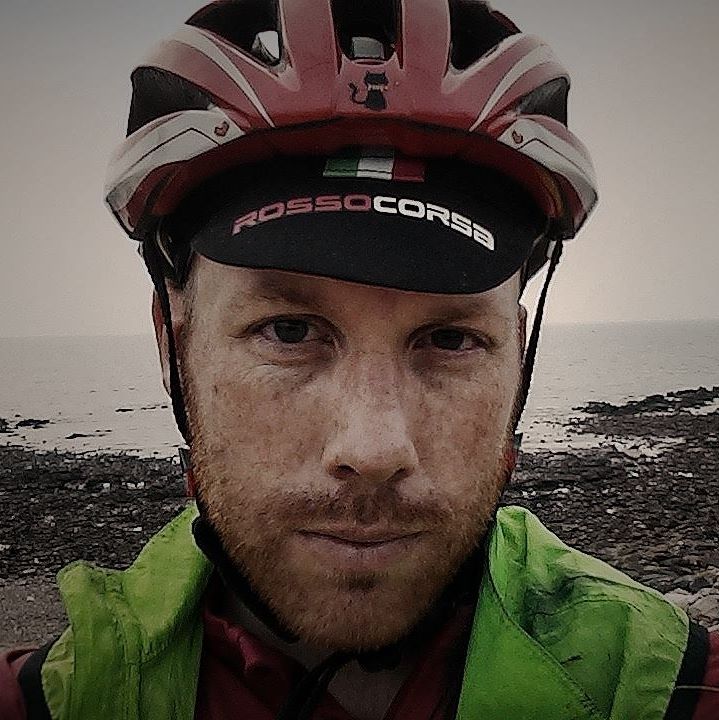 African Elephant
Wooly Mammoth
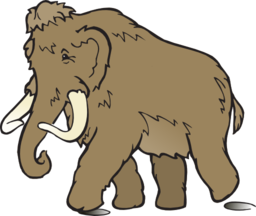 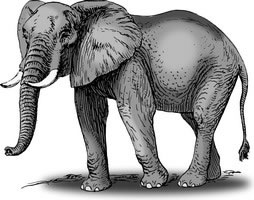 School
Hospital
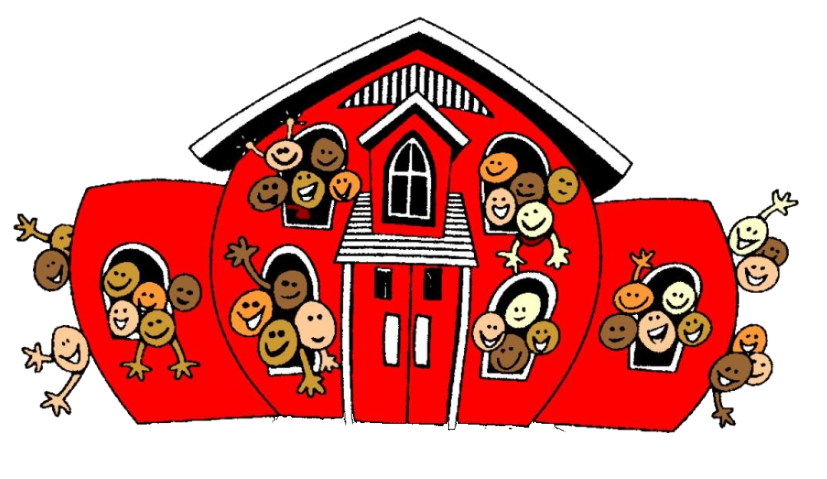 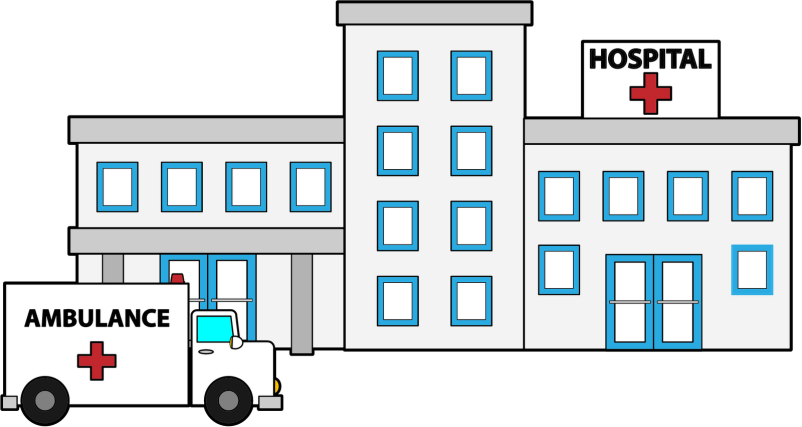 Real Bear
Teddy Bear
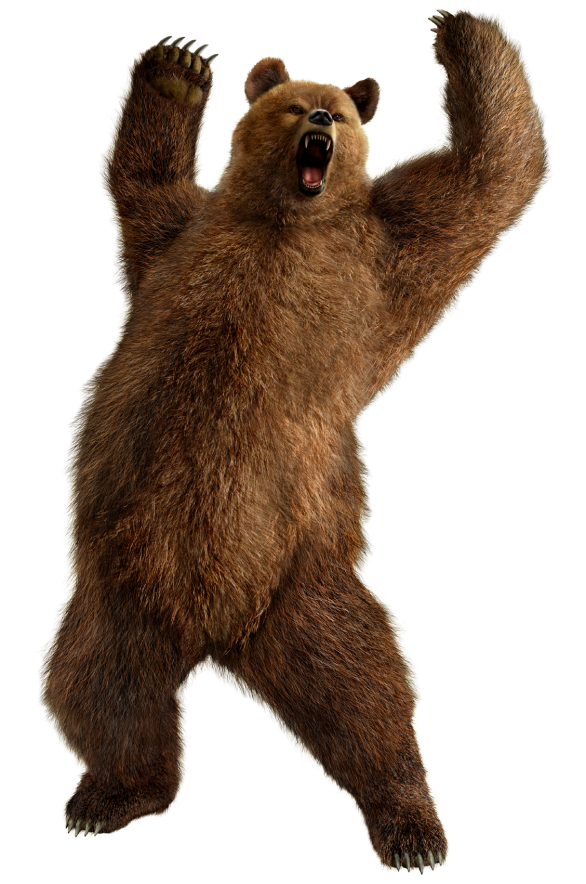 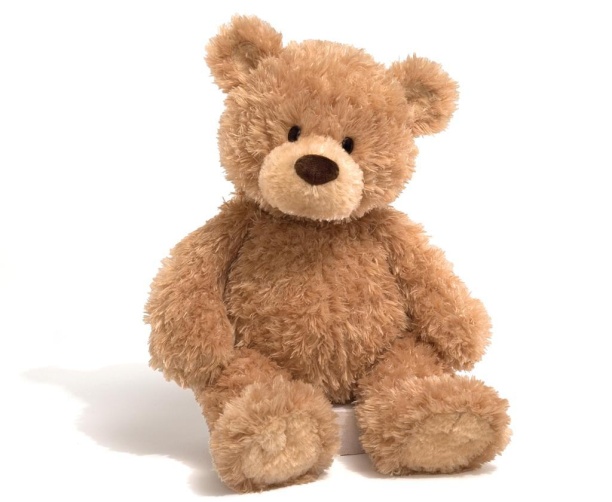 Fairy
Butterfly
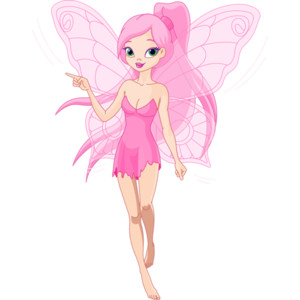 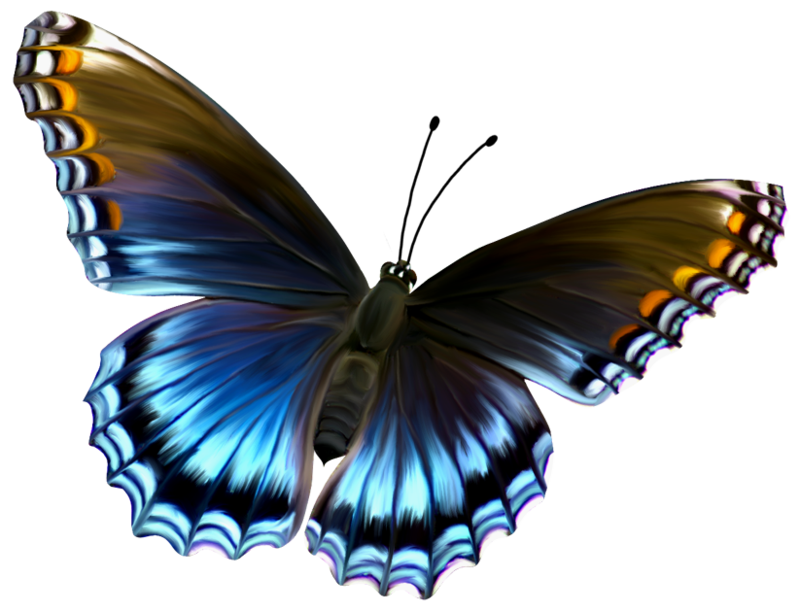 Science
Art
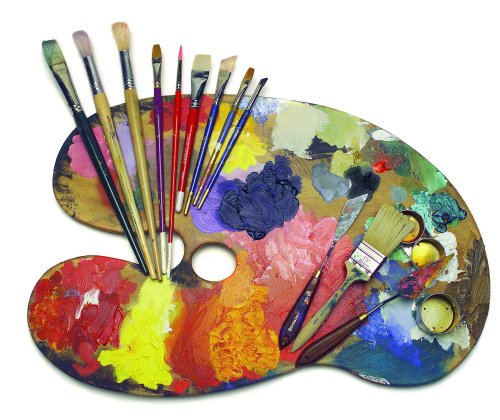 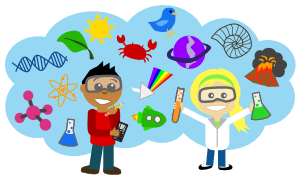 Jet
Ferrari
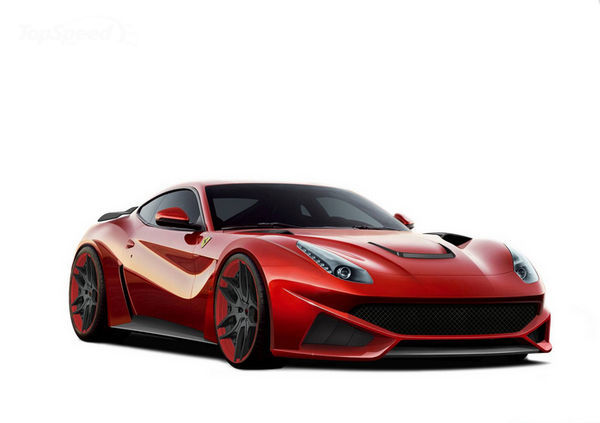 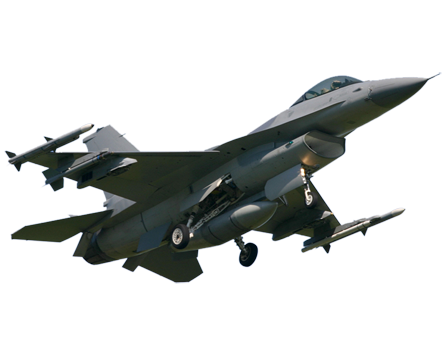 Chocopie
Ice Cream
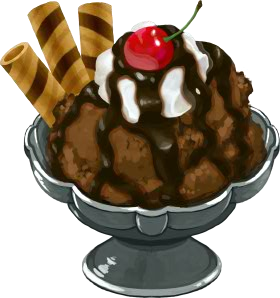 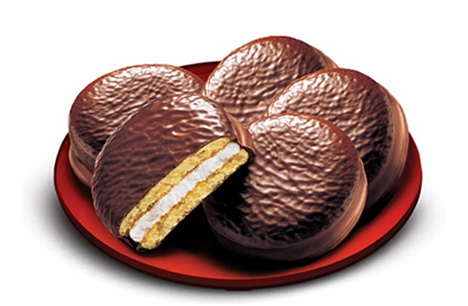 Vampires
Zombies
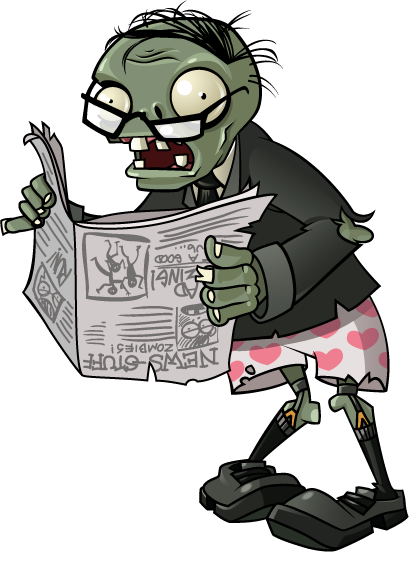 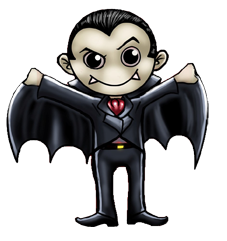